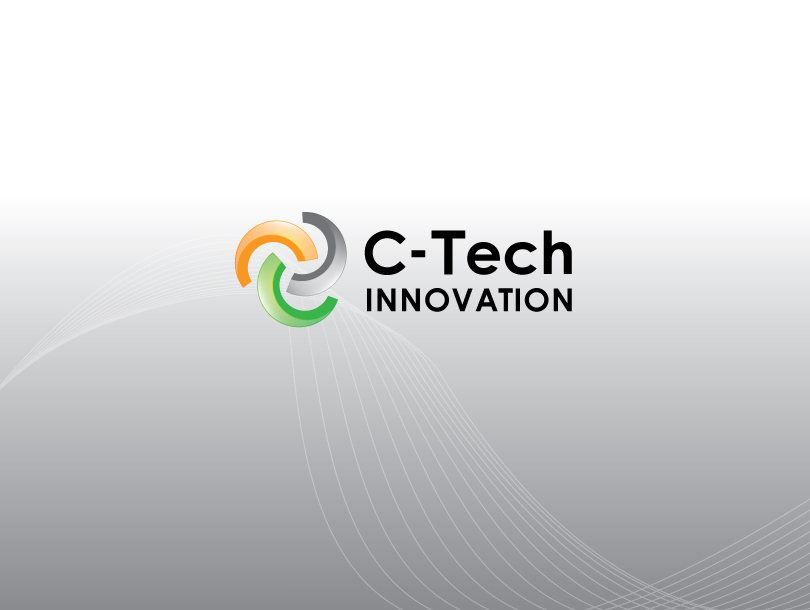 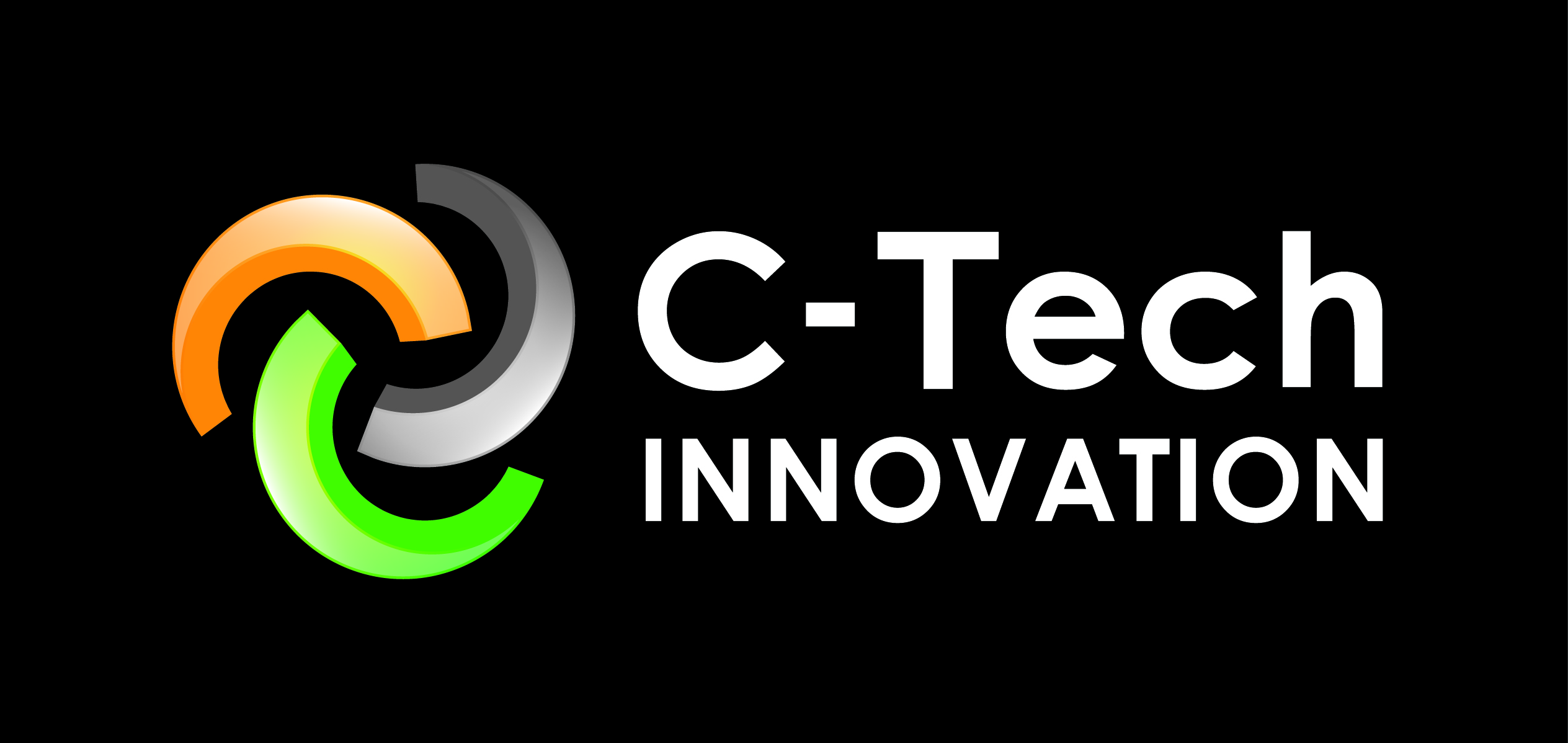 4μ Network of Excellence

Delivering the Knowledge Community in Multi-Material Micro Manufacture



Rob Bell
Natalie Withenshaw
www.ctechinnovation.com
C-Tech Innovation
Electricity Council Research Centre founded in 1961
C-Tech Innovation formed in 2001 after management buyout of the Materials and Process Development Centre 
Staff of 60 with around 75% technical bias (Physicists, Chemists, Biochemists, Material and chemical engineers)
 Over 1500 patents so far
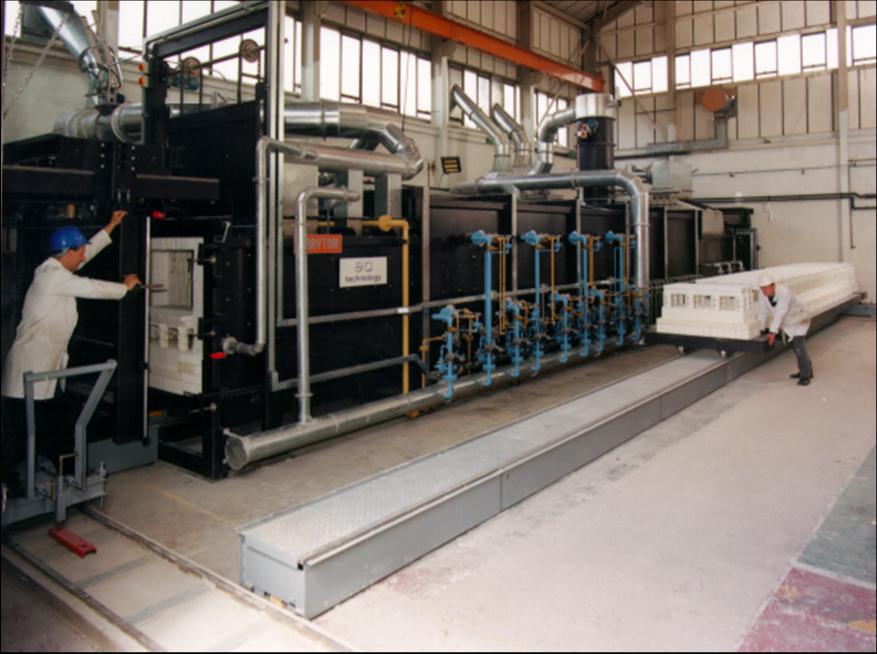 2
The C-Tech Organisation
3
Business Activity Split
4
Research & Development
Working in collaboration with clients and partners we work hard to develop practical and commercially successful solutions or products.
Leader in international collaborative research, currently leading or partnering in 24 research programmes with a value of around €40M
Facilities include
Research Laboratories
Prototype build and test facilities
Modelling software (Comsol & Ansys Multi-physics)
Characterisation and analysis equipment
We operate in key technology areas
Energy
Environment
Nanoscience
Security and Safety
Food
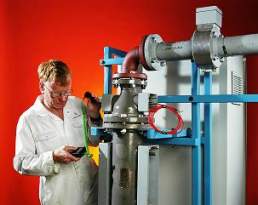 5
Current Funded Research Activity
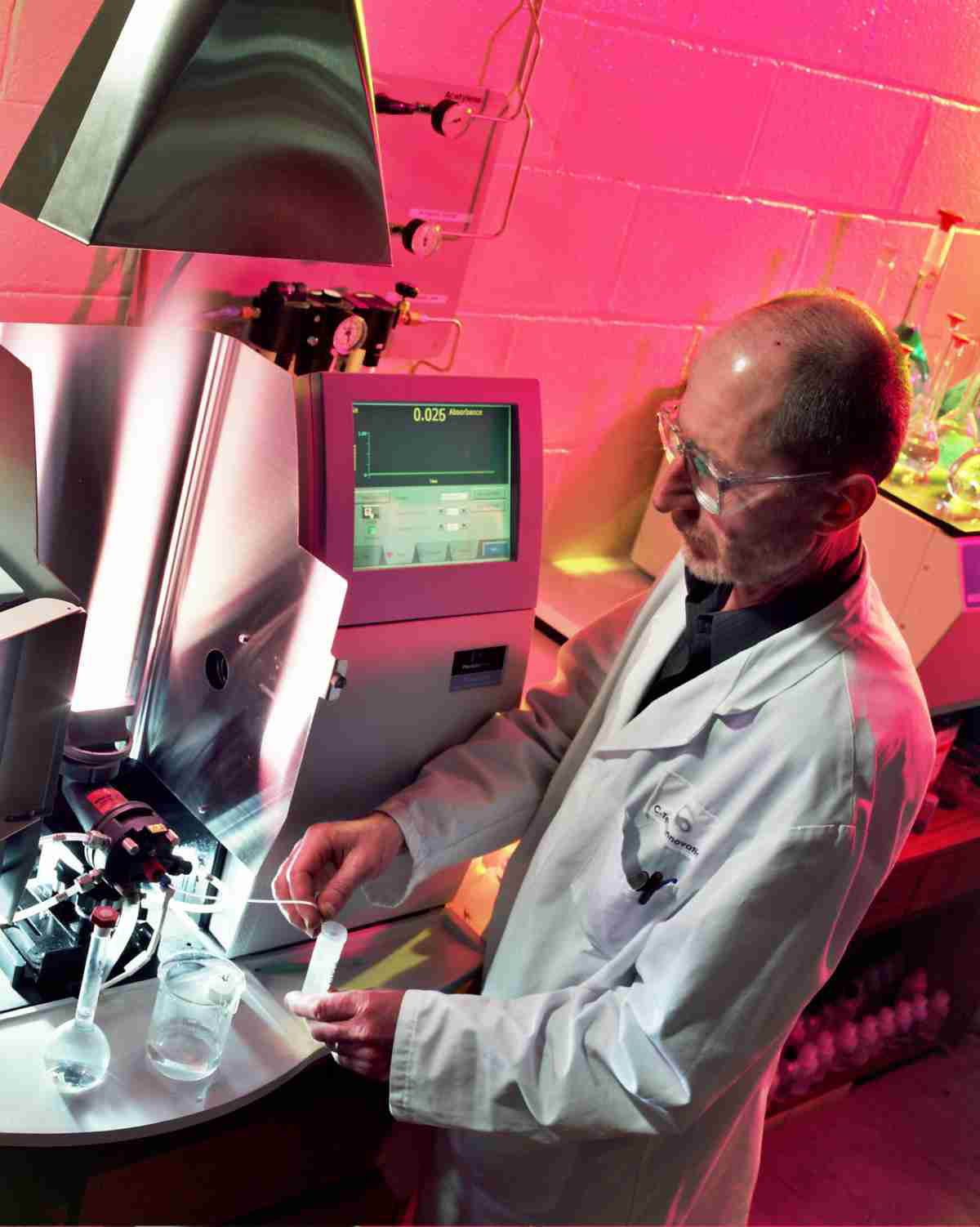 Portfolio 24 ongoing research projects 
8 UK funded, 16 EU funded
14 FP7 projects running
5 as coordinator
5 more in negotiation
NMP, ENV, KBBE, SEC, ICT
Example projects include: 
Nano Materials for Air Quality Monitoring (INTASENSE), 
Novel High Temperature Processing (EDEFU), 
Zinc air Battery development (POWAIR)
Bio chemical Production of Chiral compounds (KYROBIO)
Metal recovery from industrial effluents (ECOMETRE)
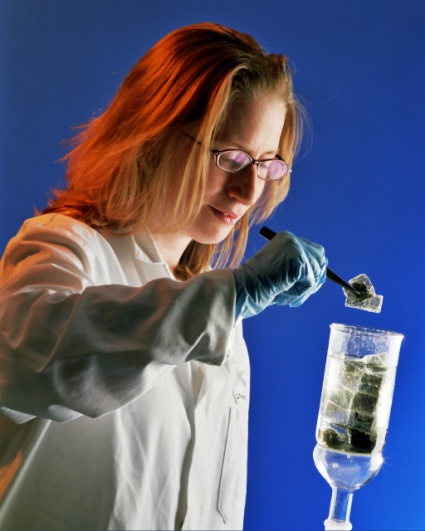 6
Knowledge & Management Services
To deliver real lasting benefit, innovation must embrace all facets of the organisation: its leadership, its structure, its culture and its strategy
We do this by providing a complete Innovation Management Service - developing operational procedures to deliver sustainability and growth

Programme Management
Designing and delivering complex regional and national, 
      public sector funded programmes 

Business Innovation
More effective leadership and strategy: managing and developing 
      people, knowledge and processes to deliver innovation and growth

Environmental Leadership
Developing Environmental Leadership to help in reducing 
      environmental impact whilst developing clear competitive advantage
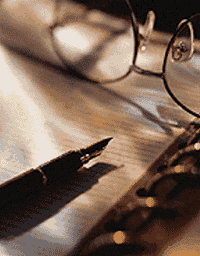 7
Industrial Products
Business growth is fuelled by successful application of new scientific discovery
We develop and commercialise processes and build equipment for the food, chemical and advanced material industries
Specialisms include
Thermal processing
microwave, radio frequency, ohmic, plasma
Electro-chemistry
waste treatment, metals processing, fuel cells, 			       flow batteries
Engineering Design Service
Commercially available design, analysis, 		    manufacturing and life cycle assessment capability
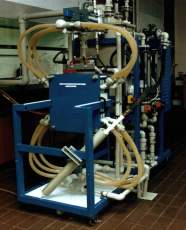 8
Ventures & Investments
Successful innovation requires successful commercialisation.  We work with 3rd parties to exploit ideas, technologies and intellectual property 
Commercialisation of Intellectual Property
Creating value from IP

License agreements (licensing in/out)
External partners to enhance commercialisation

Creation of spin-outs
Transfer of IP and knowledge, external funding 

C-Tech Innovation Venture Fund
Accelerating growth of in-house and 3rd party technology 

Investment Readiness Forums
Advice and feedback from independent investment advisors
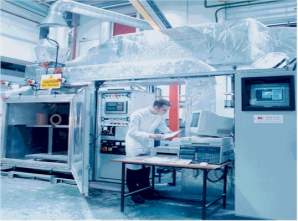 9
The Innovation Journey
Ideation, Strategy,
Opportunity
spotting
Innovation,
Creativity
Concept design
&
scoping
Commercialisation:
Product, Process 
&
Service launch
Research
&
Development
Markets:
Assessments,
Access,
Planning, IP
Prototyping
10
Support of The 4M Network
C-Tech Innovation will provide the Secretariat support for the 4M Network
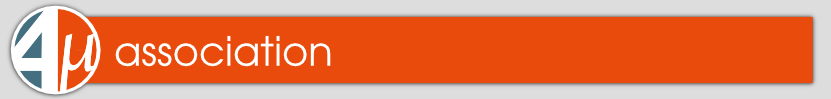 11
ESKTN Current Project
Natalie Withenshaw, 
Project Marketing Manager, C-Tech Innovation 

Environmental Sustainability KTN
Monthly newsletter, weekly e-bulletins
   Maintain the website _connect, updating news articles and events listings
   Organise events and exhibitions
   Produce reports and literature
   Promotion of the network, collaborations, PR
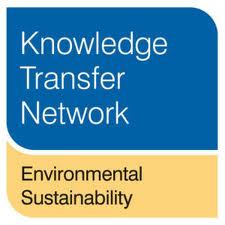 12
Working with 4M members
How will we continue to support members?

   Newsletter 
Monthly communication with members

   Website
News updates, project dissemination

   Support for the Annual Conference 
Organisation and support
 Formatting the review of papers, and liaising with the publisher to produce the transactions for the conference

   Membership payments
13
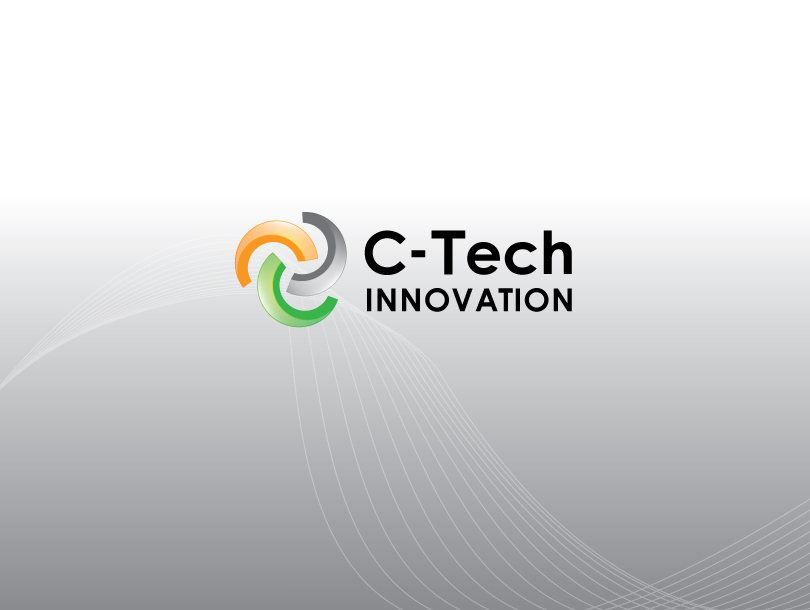 www.ctechinnovation.com